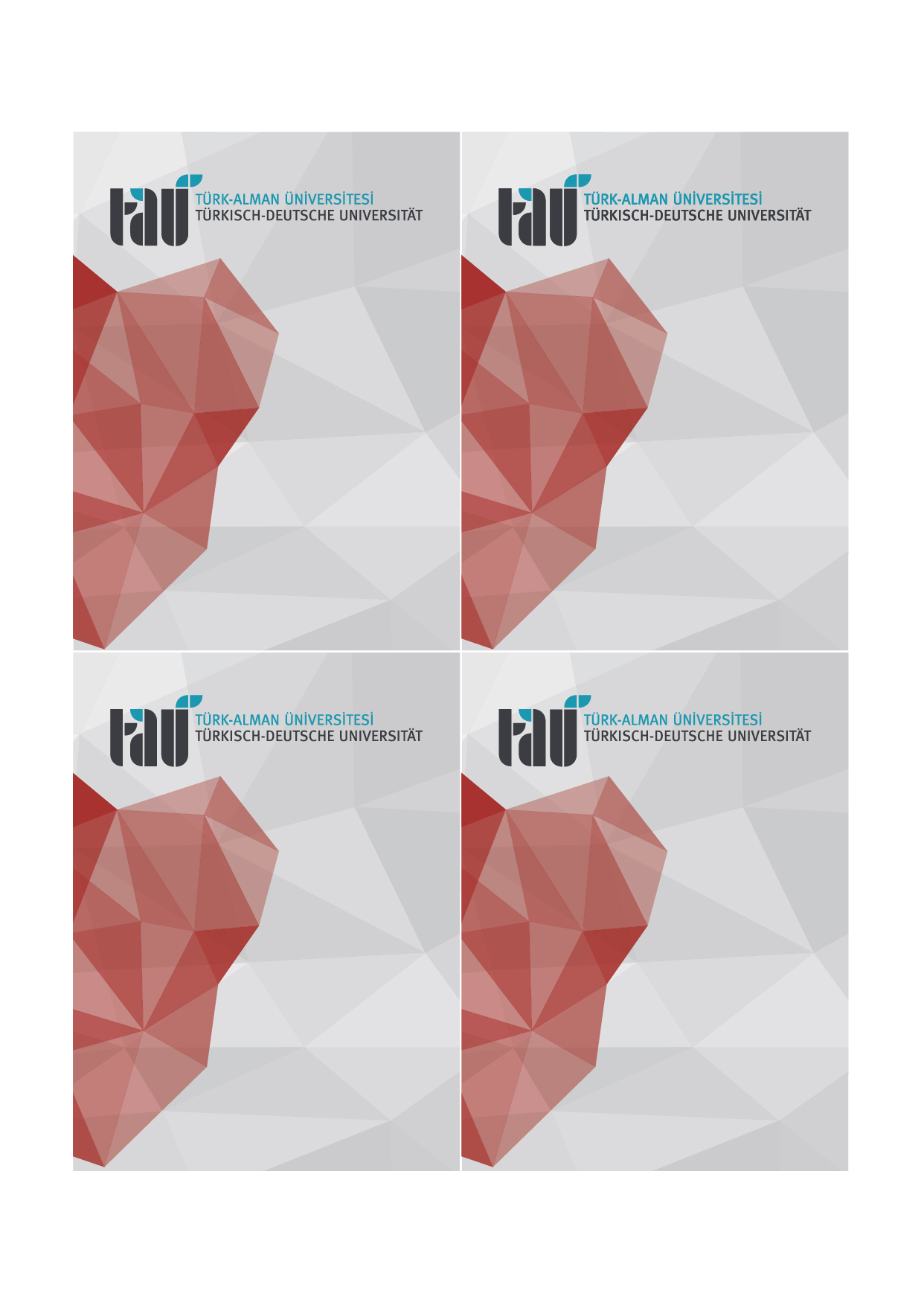 Ünvan
İsim ve soy ismi
Ünvan
İsim ve soy ismi
Hukuk Fakültesi
Hukuk Fakültesi
HUKUK BÖLÜMÜ
HUKUK BÖLÜMÜ
Ünvan
İsim ve soy ismi
Ünvan
İsim ve soy ismi
Hukuk Fakültesi
Hukuk Fakültesi
HUKUK BÖLÜMÜ
HUKUK BÖLÜMÜ